学科专业建设思考
            ——以旅游管理为例
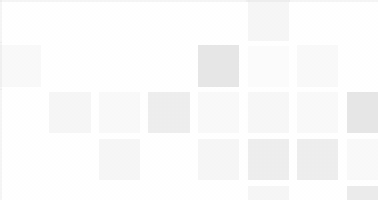 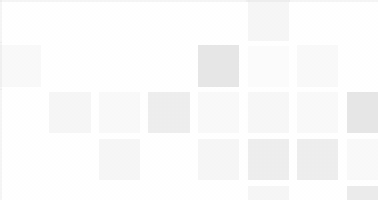 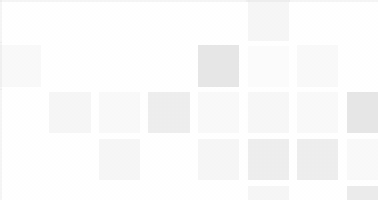 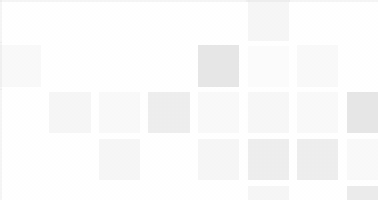 安徽师范大学         陆林
延时符
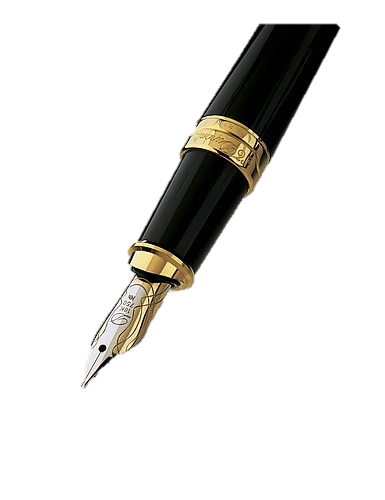 一、学科建设
1.学科内涵
学科是学术知识体系的分类，学科的特色体现在知识的发现与创新中，体现在知识创造和知识贡献中，体现在科学研究学术成果上。大学是多个学科的聚集地，开展学科建设并形成特色无疑是重要的。
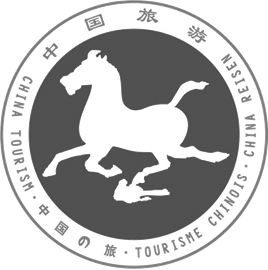 2、学科分类与评价
（1）ESI学科分类与评价
ESI——基本科学指标数据库（Essential Science Indicators），是由世界著名的学术信息出版机构美国科技信息所（ISI）于2001年推出的衡量科学研究绩效、跟踪科学发展趋势的基本分析评价工具，它是基于科睿唯安公司（Clarivate Analytics，原汤森路透（Thomson）知识产权与科技事业部）Web of Science（SCIE/SSCI）所收录的全球12000多种学术期刊的1000多万条文献记录而建立的计量分析数据库。
ESI以10年为时间单元,每两月更新一次。分22个学科领域对国家、机构、期刊、科学家、论文进行文献统计分析和排序,因其统计结果全面、更新速度快而被用来作为科学评价的标杆数据,为进一步的评价工作提供依据。
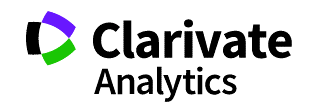 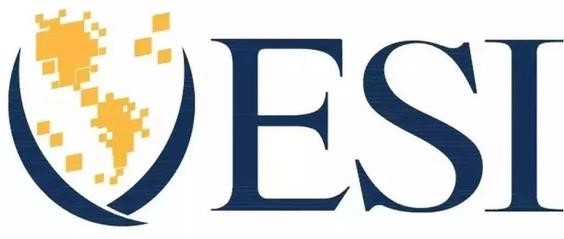 2、学科分类与评价
（1）ESI学科分类与评价
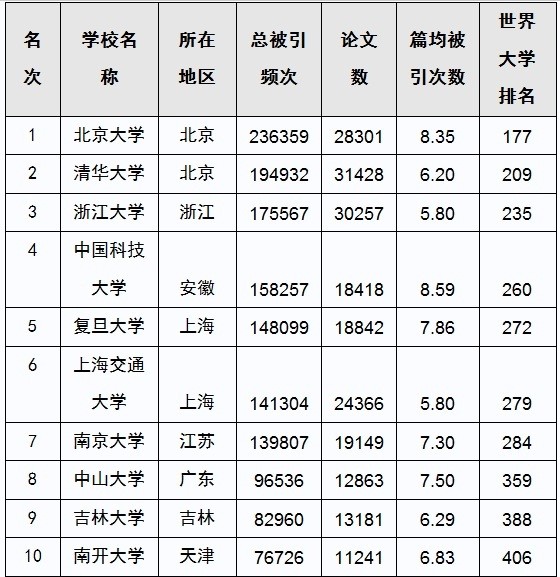 ESI已成为当今世界范围内普遍用以评价高校、学术机构、国家/地区国际学术水平及影响力的重要评价指标工具之一。
2012年开始，中国校友会网大学研究团队率先将我国大学进入世界1%的“ESI论文总被引频次”作为反映大学“学术声誉”指标纳入中国大学评价中，并根据2000年1月1日～2010年12月31日的ESI论文统计结果推出“2012中国大学ESI论文排行榜”，作为评价大学科学研究能力和学术声誉的重要标志。
进入ESI全球前1‰的学科被认为是世界一流学科！
2012中国大学ESI论文排行榜
2、学科分类与评价
（1）ESI学科分类与评价
22个类别：
工学（3）
计算机科学(Computer Science)、工程学(Engineering)、材料科学(Materials Sciences)
生命科学（4）
生物学与生物化学(Biology & Biochemistry)、环境科学与生态学(Environment/Ecology)、微生物学(Microbiology)、分子生物与遗传学(Molecular Biology & Genetics)
社会科学（2）
社会科学总论(Social Sciences, General)、经济与商学(Economics & Business)
理学（5）
化学(Chemistry)、地球科学(Geosciences)、数学(Mathematics)、物理学(Physics)、空间科学(Space Science)
2、学科分类与评价
（1）ESI学科分类与评价
农学（2）
农业科学(Agricultural Sciences)、植物与动物科学(Plant & Animal Science)
医学（5）
临床医学(Clinical Medicine)、免疫学(Immunology)、神经科学与行为学(Neuroscience & Behavior)、药理学与毒物学(Pharmacology & Toxicology)、精神病学与心理学(Psychology/Psychiatry)
其他（1）综合交叉学科(Multidisciplinary)
ESI 重点针对理工科评价，对文科评价并不有利。
2、学科分类与评价
（2）我国的分类与评价
A.国家社会科学基金设有马克思主义·科学社会主义、党史·党建、哲学、理论经济、应用经济、政治学、社会学、法学、国际问题研究、中国历史、世界历史、考古学、民族问题研究、宗教学、中国文学、外国文学、语言学、新闻学与传播学、图书馆·情报与文献学、人口学、统计学、体育学、管理学等23个学科。
B.国家自然科学基金分为数理科学部、化学科学部、生命科学部、地球科学部、工程与材料科学部、信息科学部、管理科学部、医学科学部等八个部门。 其中管理科学部主要资助人类社会组织管理及经济活动客观规律相关方面的研究，其研究成果可为人类高效率地使用有限资源提供理论及方法支撑。管理科学部下设3个科学处，分别受理与评审管理科学与工程、工商管理、经济科学和宏观管理与政策4个学科的项目申请。
2、学科分类与评价
（2）我国的分类与评价
管理科学一处：管理科学与工程学科主要资助管理科学的理论、方法与技术的基础研究，资助领域主要包括管理理论与研究方法论、运筹与管理、决策理论与方法、博弈理论与方法、评价理论与方法、预测理论与方法、管理统计理论与方法、管理心理与行为、管理系统工程、工业工程与管理、物流与供应链理论、服务科学与工程、系统可靠性与管理、信息系统与管理、知识管理、风险管理、金融工程、工程管理与交通运输管理等分支学科。
管理科学二处：工商管理学科主要资助以微观组织（包括各行业、各类企事业单位）为研究对象的管理理论和管理新技术与新方法的基础研究和应用基础研究。资助领域包括战略管理、组织理论与组织行为、企业技术管理与创新管理、人力资源管理、财务管理、会计与审计、市场营销、生产与质量管理、企业信息管理、电子商务、运营管理、项目管理、创业管理、国际商务与跨文化管理等14个分支学科。
2、学科分类与评价
（2）我国的分类与评价
管理科学三处：资助经济科学学科、宏观管理与政策学科2个学科领域的基础研究。
经济科学学科主要资助通过实证研究、数量研究、行为研究等科学研究方法揭示经济活动发展规律、解释经济发展现象、提炼经济理论的基础科学理论与方法的研究。资助范围主要包括数量经济理论与方法、实验经济与行为经济、宏观经济管理、金融管理与政策。产业经济与政策、空间经济与政策、财税管理、博弈论、农林经济管理、国际经济与贸易理论、经济发展与增长等分支学科或领域的基础研究。
宏观管理与政策学科是研究政府及相关公共部门为实现经济和社会发展目标，制定宏观政策和实施综合管理行为规律的综合学科群。资助范围包括公共管理、非营利组织管理、科技管理与政策、创新管理、卫生管理与政策、教育管理与政策、公共安全与危机管理、文化与休闲产业管理、社会福利管理、环境与生态管理、资源管理与政策。区域发展管理、信息资源管理等分支学科和领域的基础研究。
2、学科分类与评价
（2）我国的分类与评价
C.学位授予和人才培养学科目录
国务院学位委员会、教育部印发的《学位授予和人才培养学科目录》（2011）将学科分为学科门类和一级学科。划分为13个学科门类，110个一级学科。
此分类是国家进行学位授权审核与学科管理、学位授予单位开展学位授予与人才培养工作的基本依据，适用于硕士、博士的学位授予、招生和培养，并用于学科建设和教育统计分类等工作。
学士学位按此目录的学科门类授予。
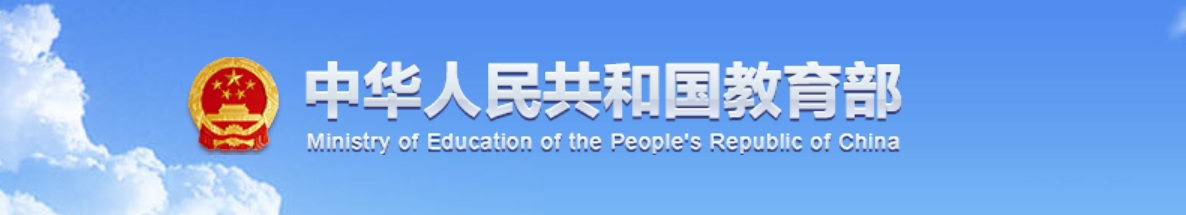 2、学科分类与评价
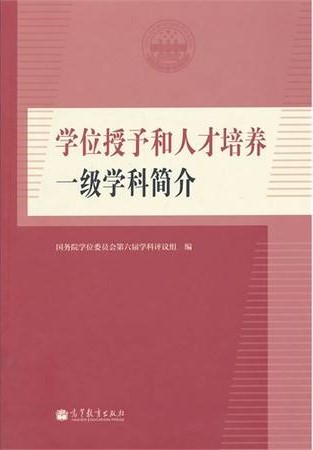 （2）我国的分类与评价
13门类——110个一级学科
哲学（1）、经济学（2）、法学（6）
教育学（3）、文学（3）、历史学（3）
理学（14）、工学（38）、管理学（5）
农学（9）、医学（11）、军事学（10）
艺术学（5）
2、学科分类与评价
（2）我国的分类与评价
120201 会计学
1201 管理科学与工程
120202 企业管理
管理学
1202 工商管理
120203 旅游管理
1203 农林经济管理
120204 技术经济及管理
1204 公共管理
1205 图书情报与档案管理
一级学科
二级学科
2、学科分类与评价
（2）我国的分类与评价
教育部学科评价主要分为学位点建设与授予和学科评估与排名。如今学科评估与排名的影响力越来越大。
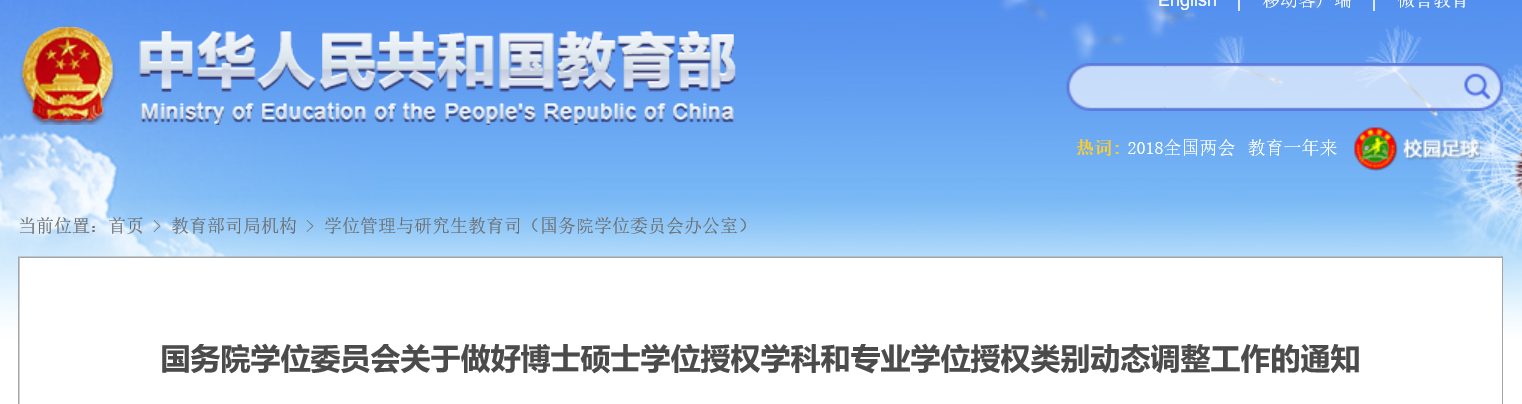 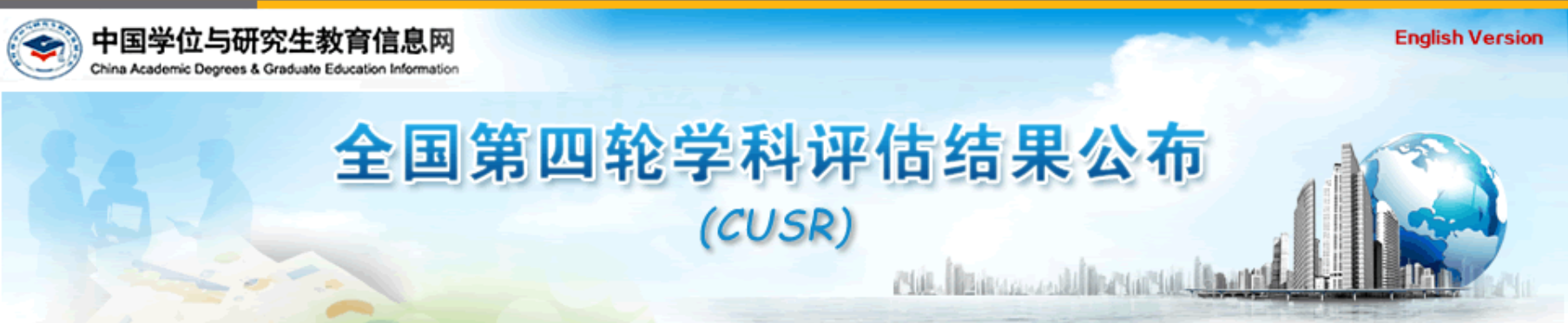 2、学科分类与评价
（2）我国的分类与评价
第一轮（2002-2004年）共有229个单位的1336个学科点参加了学科评估。80个一级学科分三批完成，2002年首次评估12个一级学科、2003年评估42个一级学科，2004年评估26个一级学科。
第二轮（2006-2008年）2006年开始，共有331个单位的2369个一级学科参加评估。81个一级学科分两批完成，第一批31个一级学科的排名于2007年公布，第二批50个一级学科的排名于2009年1月公布。
第三轮（2012年）在95个一级学科范围内开展（不含军事学门类），共有391个单位的4235个学科参评。
第四轮（2016年）在95个一级学科范围内开展（不含军事学门类等16个学科），共有513个单位的7449个学科参评。比第三轮增长76%，全国高校具有博士学位授予权的学科有94%申请参评。
3、学科属性
当前旅游管理的知识贡献、知识创造及其构成的知识体系已经突破了其所隶属的工商管理学科分类的范畴；旅游管理拥有公共管理范畴的知识贡献、知识创造，例：旅游目的地管理、旅游规划；也有经济学科应用经济范畴的学科知识、知识创造。
由此可见，将旅游管理隶属于工商管理下，束缚了旅游管理的学科发展。
旅游管理的知识贡献、知识创造决定了其能够成为一门独立的学科，即旅游学。
学科是学术知识体系的分类，学科的特色体现在知识的发现与创新中，体现在知识创造和知识贡献中，体现在科学研究学术成果上。
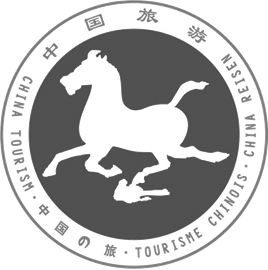 3、学科属性
基于旅游管理的知识贡献和知识创造范畴，在不同类型的学科分类标准中，隶属于如下学科：
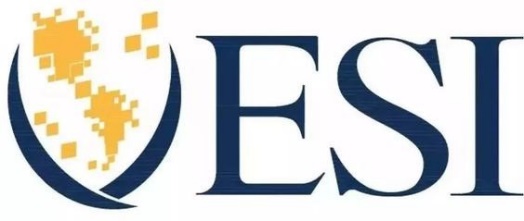 E S I 学科分类
隶属于：社会科学、经济与商学、综合交叉学科
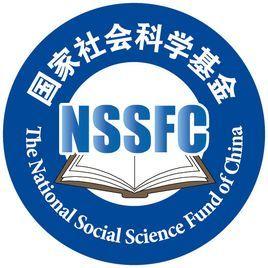 国家社会科学基金学科分类
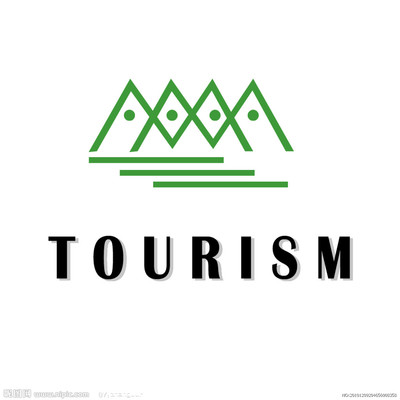 隶属于：管理学、经济学等
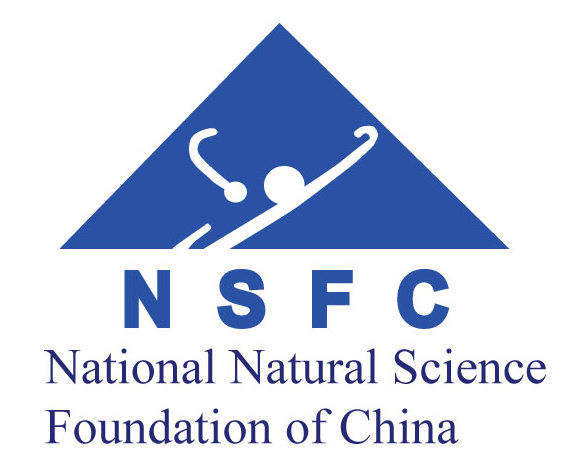 国家自然科学基金学科分类
隶属于：地球科学学部地理学、
        管理科学部（管理科学与工程、工商管理、宏观管理与政策）
学科门类
3、学科属性
管理学
国务院学位委员会、教育部印发的《学位授予和人才培养学科目录》（2011）将学科划分为13个学科门类，110个一级学科。

根据教育部所划分的学科门类，旅游学作为一个独立的学科门类，是不成熟的。就当前旅游管理现有的知识贡献、知识创造和知识体系而言，其隶属于管理学门类更加合适。旅游管理可以作为管理学门下的一级学科。
理学
哲学
艺术学
经济学
军事学
教育学
历史学
农学
文学
工学
法学
医学
3、学科属性
综上，旅游管理作为一级学科建设理论上是成立的。但是，旅游管理能否成为一级学科主要在于旅游学科的知识贡献和知识创造。而旅游学科的知识贡献和知识创新关键在于科学研究。
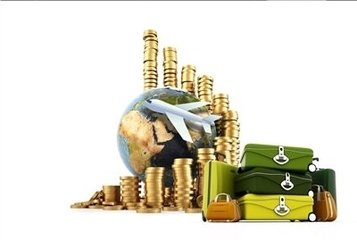 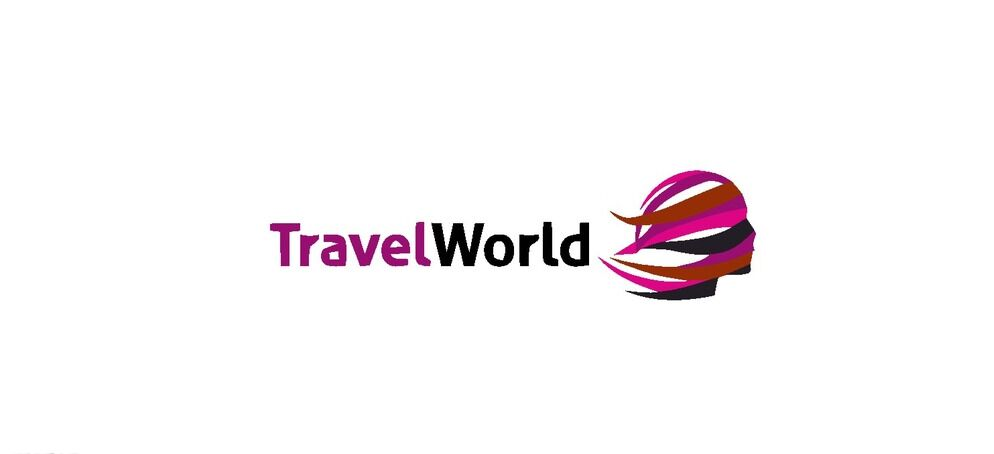 4、结语
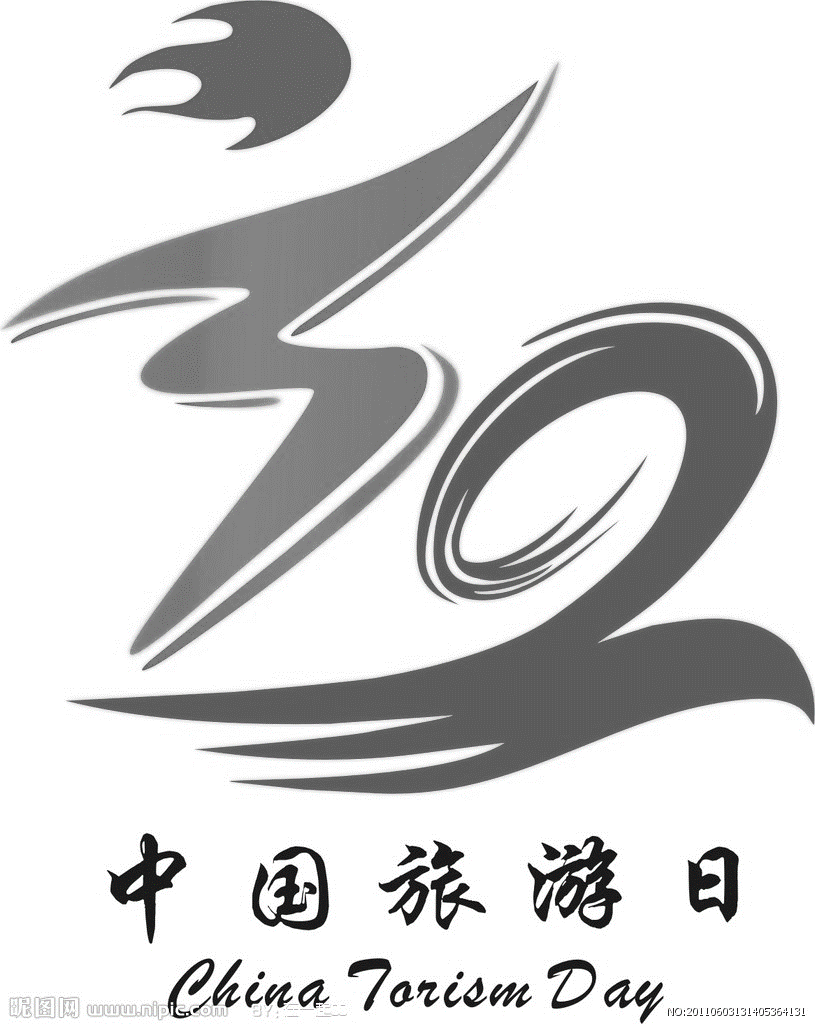 旅游管理学科建设工作对于推动旅游学发展具有十分重要的意义。
旅游管理一级学科的地位是靠所有旅游学人通力协作奋斗得来的。旅游学人在实践与奋斗体现旅游学的价值，分享它的快乐。
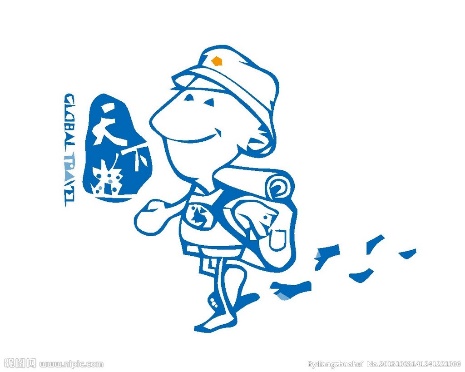 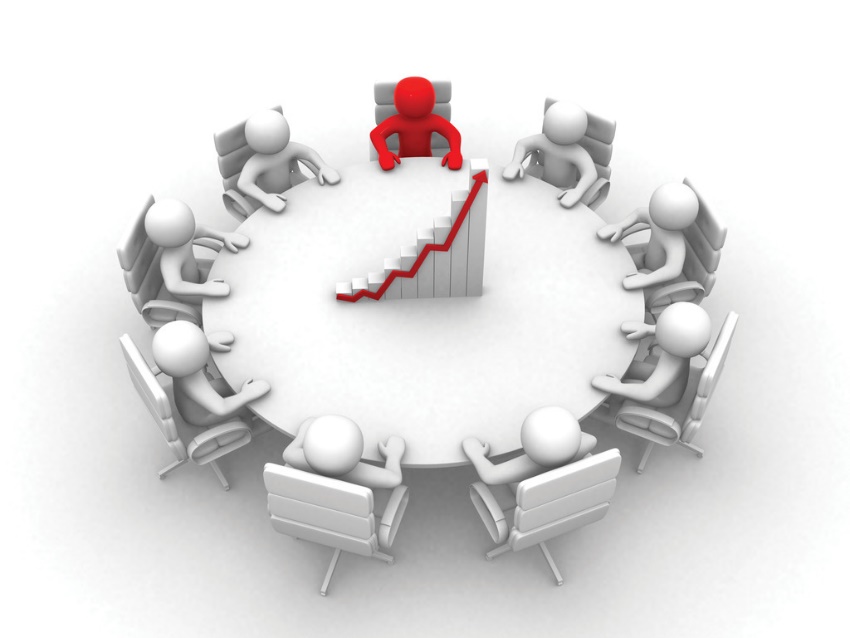 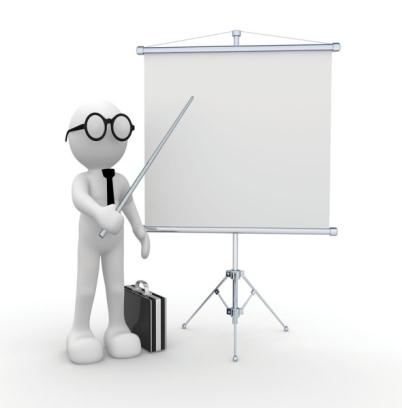 二、专业建设
专业内涵
专业是根据社会发展的分工需要而划分的学业门类，通过培养目标、课程及课程体系来具体反映。
旅游管理专业水平受课程和课程体系所决定，当培养目标确定后，课程及课程体系决定了人才培养质量的高低。当前的旅游管理专业招生来自于“文科” ，数学的学习没有得到应有的重视，而旅游管理的学习，数学相当重要，尤其是研究生阶段，因此不少学生在高等教育阶段的课程学习受到了限制。
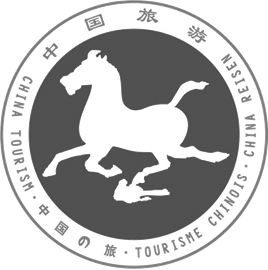 专业内涵
课程的质量反映了教材的水平、教师的水平和学院教学管理的水平，我们渴望有高质量、高学术水平的教材。课程体系则反应教学管理和教师的水平。目前旅游管理专业教学水平或者说人才培养水平最大的瓶颈是教材的学术水平比较低和课程体系不完备，严重影响了人才培养的质量和专业的声誉。而教材水平不高的原因，主要是旅游管理的学科知识贡献、知识创造较少，无法转换为具体的教学资源。究其根本是缺少高质量的科学研究成果。
综上所述，学科发展水平制约了人才培养质量。反过来，低质量的人才培养方案导致了高水平的旅游后备人才稀少，同样影响了知识贡献和知识创造，相应的制约了高质量的科学研究成果，制约了整个学科的发展水平。因此，学科与专业应是相辅相成的。
基本观点总结
1、旅游管理是可以成为一级学科的，关键在于旅游学的知识贡献、知识创造，在于学科科学研究水平提高。
国家自然基金管理学部鼓励通过实验、观察、测量等手段获取“数据”，从而观察和发现新的管理现象的“实验研究”项目；鼓励通过建模、计算、归纳、演绎等手段来分析与解释管理现象，为管理问题的解决方案提供科学依据的“理论研究”项目。对于确实需要大量及长期的据采集处理和实地调查、具有高性能计算/实验等特点的“实验研究”项目，国家自然基金管理学部将给予高于平均资助强度的资金支持。
2. 学科建设与专业水平是相互促进、相处制约。
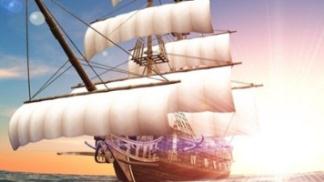 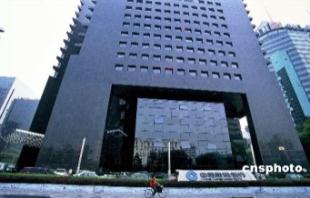 谢谢倾听！
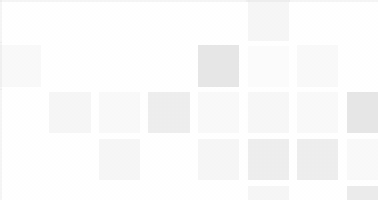 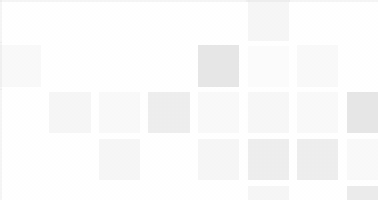 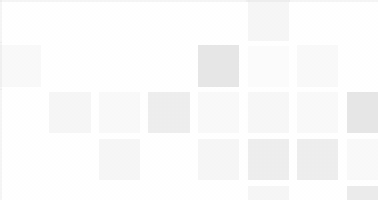 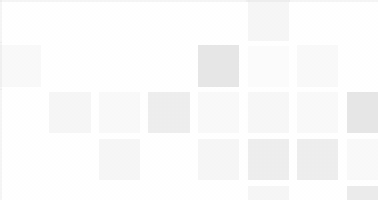 安徽师范大学         陆林
延时符